'' The Challenges in prevention and management of Cervical Cancer in HIV positive patients in EAC region '‘
Dr Sylvestre BAZIKAMWE

			MD/Obs/Gynecologist/MPH
			Lecturer, Faculty of Medicine			The University of BURUNDI
BAZIKAMWE S     MD/OBS/GYN/MPH  University of BURUNDI
'' The Challenges in prevention and management of Cervical Cancer in HIV positive patients in EAC region '‘
Outline 
	
General overview on HIV  and Cervical Cancer 
Who milestone for 2020
The concerns in EAC Region
The Integration of Screening and Treatment services 
Conclusion
BAZIKAMWE S     MD/OBS/GYN/MPH  University of BURUNDI
'' The Challenges in prevention and management of  Cervical Cancer in HIV positive patients in EAC region '‘
General overview
There is 

 	An increased risk for human papillomavirus (HPV) 	infection in women living with HIV/AIDS 

       	The prevalence of HPV increases with 	immunosuppression 
           (Denny et al, 2008; Firnhaber et al, 2010)
BAZIKAMWE S     MD/OBS/GYN/MPH  University of BURUNDI
'' The Challenges in prevention and management of Cervical Cancer in HIV positive patients in EAC region '‘
HIV infected women appear to have a high rate of 

 	Persistent infection by high risk types of Human Papiloma 	Virus (HPV) strongly associated with High grade–Squamous 	Intraepithelial Lesions (HSIL) & Invasive cervical carcinoma
 	
	Spitzer M et al. 1998 ; Chibwesha CJ et al. 2011
BAZIKAMWE S     MD/OBS/GYN/MPH  University of BURUNDI
'' The Challenges in prevention and management of Cervical Cancer in HIV positive patients in EAC region '‘
HIV seropositive patients appare to present earlier  with  	SIL (Squamous intra epithelial  lesions ) compared to HIV  	seronegative 

	Suggesting a role of HIV in altering the natural history of 	HPV 	infection and cervical lesions 
        (Mwakigonja  et al., Tanzania  2012)

 	The burden of hrHPV and CIN2/3 in HIV-positive women in 	Kenya was high and was related to immunosuppression level 		(De Vuyst  et al,  Nairobi  2012)
BAZIKAMWE S     MD/OBS/GYN/MPH  University of BURUNDI
'' The Challenges in prevention and management of Cervical Cancer in HIV positive in EAC region '‘
In Nairobi :
	The most frequent types in CIN2/3 were HPV16 (26.5%),  	HPV35 (19.5%), and HPV58 (12.4%)
	( De  Vuyst et al.  Nairobi 2012)

In Bujumbura :
	The most frequent genotypes in HIV+ were HPV52 	(49%), HPV54 (19%), HPV 39 (17%), HPV 33(14%) 
	69% of HPV+ women  were HIV+ versus 31% in HIV-	Women living with HIV,  were found to be 	more likely at  	risque  of HPV infection compare  to HIV-
	(Ndizeye Z et al. , Bujumbura 2008)
BAZIKAMWE S     MD/OBS/GYN/MPH  University of BURUNDI
'' The Challenges in prevention and management of Cervical Cancer in HIV positive in EAC region '‘
Elevated prevalence of HPV (reported 50% or more) and 	high 	grade 	lesions  has been consistently reported in HIV 	positive women in many studies 
	 (Clifford et al, 2006; Singh et al., 2009; Firnhaber et 	al. , 	2010; 	Djigma et al, 2011; Tobian et al, 	2011), (Clifford et 	al, 2006; Paramsothy et al, 2009)
	
 	Cervical Cancer  is among elements in AIDS definition  Since 	1993  	(CDC Atlanta 1993)
BAZIKAMWE S     MD/OBS/GYN/MPH  University of BURUNDI
'' The Challenges in prevention and management of Cervical Cancer in HIV positive in EAC region '‘
Concern 
 in EAC 
              

                                
 	Cervical cancer continues to be a public health problem in 	Rwanda; …              as well as in other  EAC countries 
           (Makuza  JD et   al. ,  Rwanda 2015)
            
 	However   the use of HPV testing in HIV positive women in 	very high prevalence populations have created concerns 	due  to the low test specificity in settings				(Giorgi-Rossi et al. 2012 ;    Int J Cancer  130)
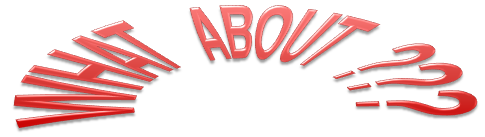 BAZIKAMWE S     MD/OBS/GYN/MPH  University of BURUNDI
'' The Challenges in prevention and management of Cervical Cancer in HIV positive in EAC region '‘
Concern in EAC region 
           
  	Although HIV infection and Cervical Cancer are major public 	health problems, the frequency and HIV/HPV association of 	cervical cancer and HSIL is not well documented in  EAC 	region	

 	The frequency of genotypes seem not to be the same as in 	the European and  western regions, 
    	( Ndizeye Z et al. , Bujumbura  2008; De  Vuyst et al.  	Nairobi  2012 )
BAZIKAMWE S     MD/OBS/GYN/MPH  University of BURUNDI
'' The Challenges in prevention and management of Cervical Cancer in HIV positive in EAC region '‘
WHO  milestone for  2020
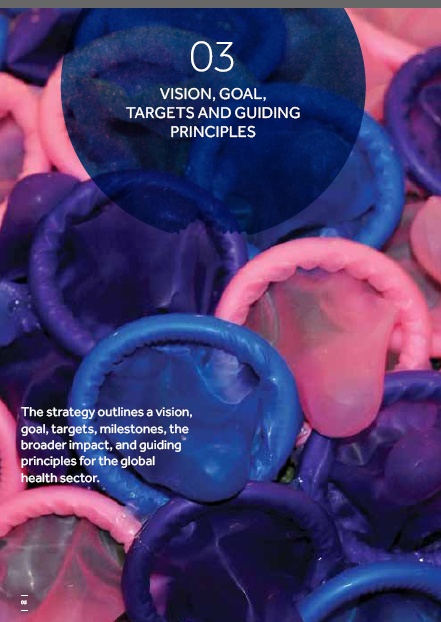 BAZIKAMWE S     MD/OBS/GYN/MPH  University of BURUNDI
'' The Challenges in prevention and management of Cervical Cancer in HIV positive in EAC region '‘
HO  milestone for  2020
	 70% of key populations for HIV have access to a full range 	of services relevant to sexually transmitted infection and 	HIV, 	including condoms
	70% of countries deliver HPV vaccines through the 	national immunization programme   
	(who  2016 recommendation)
BAZIKAMWE S     MD/OBS/GYN/MPH  University of BURUNDI
'' The Challenges in prevention and management of Cervical Cancer in HIV positive in EAC region '‘
WHO  strategy on  Sexually Transmitted Infections 2016–2021  (Monitoring Evaluation) 	

Targets   2030 : 

	Sustain 90% national coverage with the human papillomavirus 	vaccine in the national  immunization program and 

	At least 80% in every district (or equivalent administrative unit)
BAZIKAMWE S     MD/OBS/GYN/MPH  University of BURUNDI
'' The Challenges in prevention and management of Cervical Cancer in HIV positive in EAC region '‘
HIV and cervical cancer which have a synergistic relationship  that requires an integrated screening  prevention and treatment  services.

Fortunately
          
	VIA  (Visual  Inspection  with Acetic Acid ) is practical   	and 	feasible even in rural settings. 	                                	(Makuza  JD et   	al. , Rwanda 2015)
BAZIKAMWE S     MD/OBS/GYN/MPH  University of BURUNDI
'' The Challenges in prevention and management of Cervical Cancer in HIV positive in EAC region '‘
HIV and cervical cancer which have a synergistic relationship    that requires an integrated screening  prevention and 	treatment  services.

Fortunately
           Integrating HIV testing into CaCx screening services is	highly acceptable to clients and is an effective means of 	reaching HIV-positive women who don’t know their status
            (Potkin et al. Tanzania 2014 )
BAZIKAMWE S     MD/OBS/GYN/MPH  University of BURUNDI
'' The Challenges in prevention and management of Cervical Cancer in HIV positive in EAC region '‘
HIV and cervical cancer which have a synergistic relationship    that requires an integrated screening  prevention and 	treatment  services.
            
    	The integration of HIV testing into CaCx screening services 	should be  prioritized in HIV-endemic settings, but more work 	is needed to eliminate logistical barriers as well as 
 	The integration at that time of the HPV vaccine in the 	national vaccination program WHO  recommendation)
BAZIKAMWE S     MD/OBS/GYN/MPH  University of BURUNDI
'' The Challenges in prevention and management of Cervical Cancer in HIV positive in EAC region '‘
Screening  Methods in Low-Economic Setttings:
            
    	Pap  Smears  (Cytology, Papanicolaou)  
 	Visual  Inspection  (VIA )


                                                  CRYOTHERAPY                               				(or Thermocoagulation )
BAZIKAMWE S     MD/OBS/GYN/MPH  University of BURUNDI
'' The Challenges in prevention and management of Cervical Cancer in HIV positive in EAC region '‘
Screening  Methods in Low-Economic Setttings:
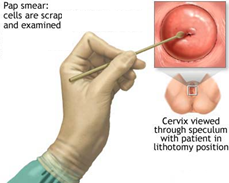 BAZIKAMWE S     MD/OBS/GYN/MPH  University of BURUNDI
'' The Challenges in prevention and management of Cervical Cancer in HIV positive patients in EAC region '‘
Screening  Methods in Low-Economic Setttings
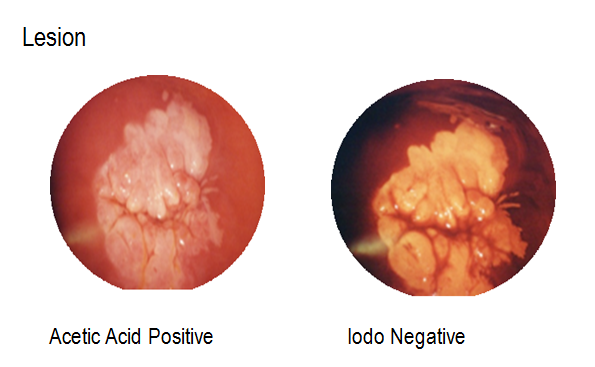 BAZIKAMWE S     MD/OBS/GYN/MPH  University of BURUNDI
“Integrated screening  prevention and treatment  services”
The model used in Tanzania (Potkin et al. Tanzania 2014 ) 	for integrating HIV testing in to cervical cancer prevention 	services holds great promise.
 
 	The approach was accepted by both providers  and clients: 	providers offered HIV tests when tests kits were available; and 	women almost agreed to HIV testing when offered.
  
  	The biggest challenge affecting the effectiveness of 	integration was insufficient  supply of HIV test kits at the 	health facilities providing the service.
BAZIKAMWE S     MD/OBS/GYN/MPH  University of BURUNDI
Conclusion

     	The integration of  screeting prevention and treatment 	services for HIV and Cervical cancer in our health 	facilities is more than a 	Necessity
BAZIKAMWE S     MD/OBS/GYN/MPH  University of BURUNDI
Think you for your attention
BAZIKAMWE S     MD/OBS/GYN/MPH  University of BURUNDI